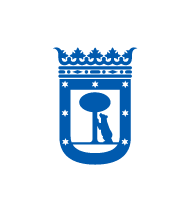 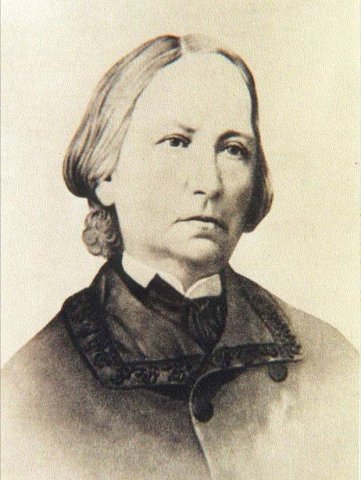 MUNICIPAL SERVICE
CONCEPCIÓN ARENAL

INTERVENTION WITH WOMEN VICTIMS OF SEXUAL EXPLOITATION
HUMAN TRAFFICKING AND PROSTITUTION
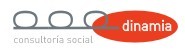 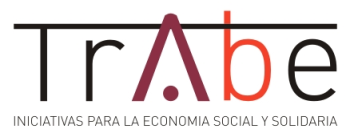 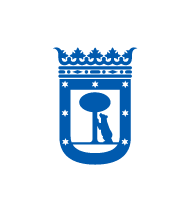 Concepción Arenal
Spanish writer and social activist (El Ferrol, 1820 - Vigo, 1893). She has avoided the difficulties for women to entering College. She studied Law, Sociology, History, Philosophy and languages (even going to classes dressed as a man).
She was very critical of social injustice of her century (particularly against women discrimination, workers condition and the penitentiary system).

“Everything is impossible, till it seems so”
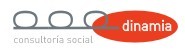 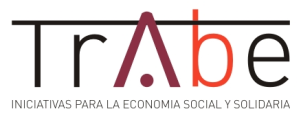 MUNICIPAL PLAN AGAINST SEXUAL EXPLOITATION
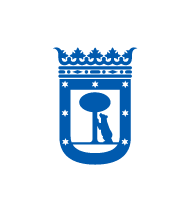 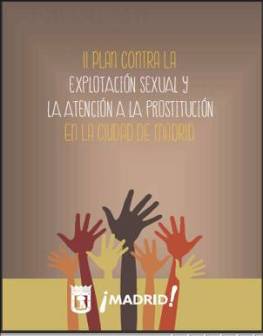 Concepción Arenal Day Centre and its Mobile Unit (Outreach Programme) are part of the services included in the II Municipal Plan of Madrid Against Sexual Exploitation. Both services were created in 2004 and consolidated in 2009, when significant improvements were introduced: the joint management of both services by Madrid Council and the extension of the Mobile Unit services to weekends.
One of the main goals of the plan is to provide women in prostitution   with information, support, assistance and alternatives for personal recovery and social and vocational-professional integration.
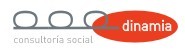 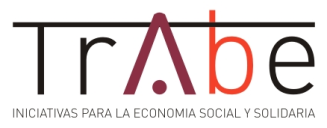 PROFILE OF ASSISTED WOMENRISK FACTORS
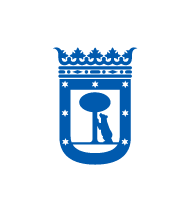 There is not an specific profile, but there are clear risk factors:

Gender

Family

Abandonment in childhood
Unshared family responsibilities (single mothers)
Sexual abuse in the family environment
Gender violence in the family environment (collateral damage) 
Forced by a family member or partner

Economic

Unemployment
Extreme poverty
Remittances
Debts
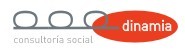 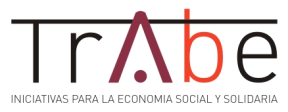 RISK FACTORS
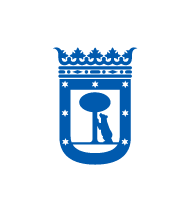 Educational

Low level of education and training
Lack of access to information and services

Psychosocial 

Impact of sexual abuse/ sexual assault
Addictions
Gender Violence
Low self-esteem

Immigration
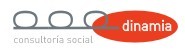 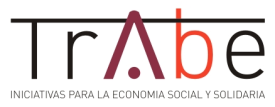 AIMS
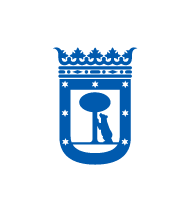 To promote women’s human rights  through:

Total recovery of their lives and vital project. 
Improving their psychological and emotional wellbeing 
Supporting them through the legal and/or social process. 
Providing them with tools and resources to join the labour market. 
	
	All of that, by an increasing process of empowerment leaded by them, in which women take charge of their own lives.
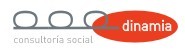 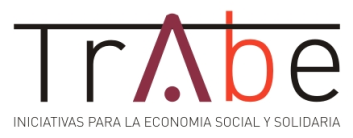 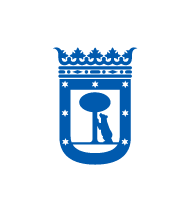 MAIN SERVICIES
The support network includes: 

 Outreach programme developed by the mobile unit: information, advice and support.  

 Specialised Comprehensive Care Day Centre   

 10 accommodation places for women victims of sexual exploitation and their children
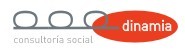 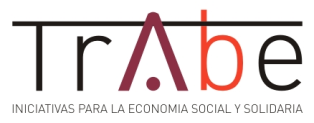 FIELD WORK: MOBILE UNIT
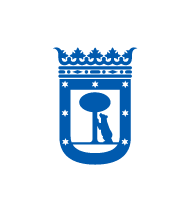 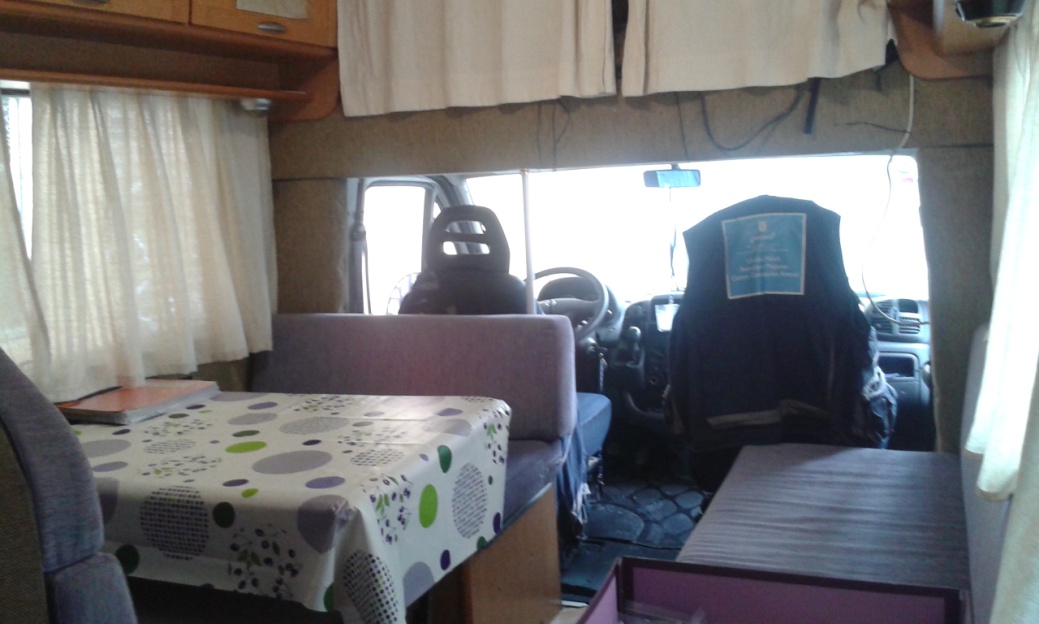 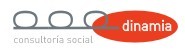 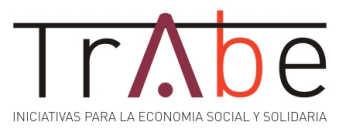 OUTREACH PROGRAMME: HOT SPOTS
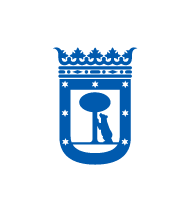 The Mobile Unit visits the different prostitution sites in Madrid city, at least, once a week. It covers different hours and different weekdays in order to reach as many women as possible. It adapts the service provided to the reality and dynamics of prostitution sites. 

Industrial areas:Villaverde and Vicálvaro
City centre: Montera street, Desengaño street, Jacinto Benavente square. Night shift: Paseo del Rey, Fortuny street, Capitán Haya, Fuencarral Street
Casa de Campo and Méndez Álvaro
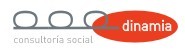 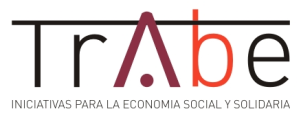 PROSTITUTION SITES IN MADRID
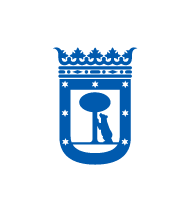 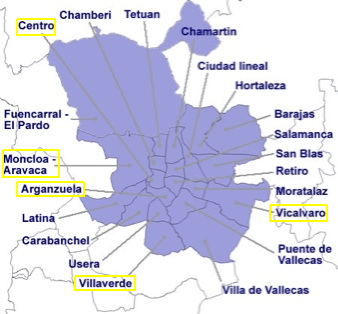 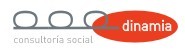 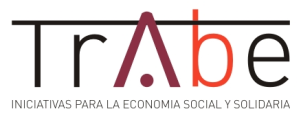 OUTREACH PROGRAMME
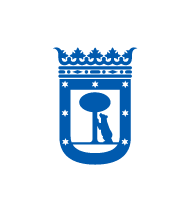 Aims

To be part of the «urban furniture» 
To establish a trusting relationship
To break isolation/referrals and accompaniment
Crisis intervention
Coordination with Police and security forces and other social agents
To detect and Identify women who are victims of human trafficking for sexual exploitation
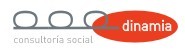 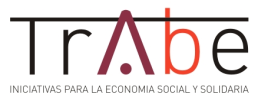 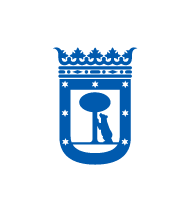 COMPREHENSIVE CARE DAY CENTRE
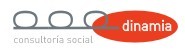 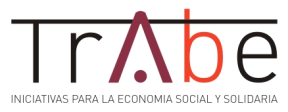 COMPREHENSIVE CARE DAY CENTRE
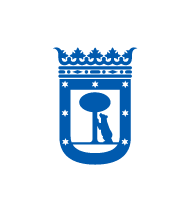 Goal:

	To support and accompany women in prostitution or victims of trafficking for sexual exploitation throughout their recovery and quality of life improvement process.

4 INTERVENTION AREAS: 

Social

Psychological  

Legal

Education and Training
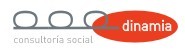 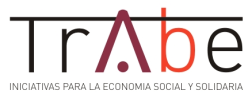 INTERVENTION MODELS
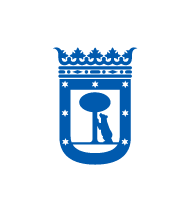 SOCIAL CONSTRUCTION OF GENDER THEORY:
Objectives and work proposals to undermine structural causes of inequality. Not just aiming to achieve prostitution abandonment but also to promote a global change in the way women see themselves, prostitution as an institution, etc. 

TRANSTHEORETICAL MODEL OF CHANGE: 
	It provides guidance on how to promote change and transformation without imposing it. To guide change based on women’s own motivations and claims (Stage Model)
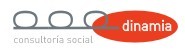 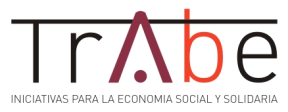 TRANSTHEORETICAL MODEL OF CHANGE
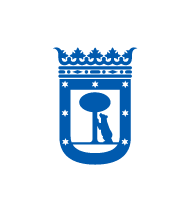 Avoids labels, seeks people’s acknowledgment of their behaviour or problem (non healthy habits).

Gives responsibility to women on their decision making regarding possible choices.  

Acknowledge ambivalence in certain situations, behaviours, thoughts, emotions …. As something intrinsic to human nature (not pathological) 

Increase motivation and promote the wish to change.  

Woman as an active subject on her process and defending her rights.  

Leader of her own development  and responsible for her life 
	(Participatory methodology)
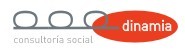 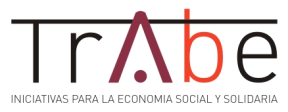 STAGES OF CHANGE Prochaska & DiClemente /  Mª José Barahona
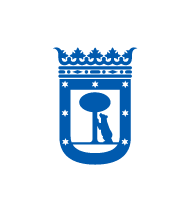 INITIAL REJECTION
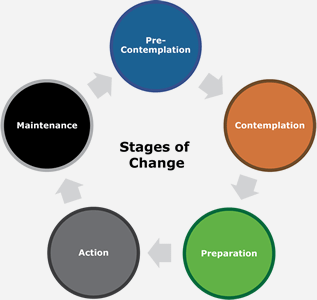 FINAL REJECTION
HONEY MOON
SEEK FOR ALTERNATIVES
SURVIVAL
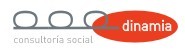 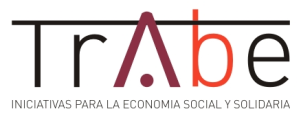 TWO TYPES OF INTERVENTION
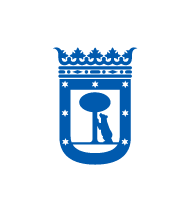 1- Urgent intervention: activation of intervention protocols: Multidimensional.

Trafficking
Accommodation
Gender Violence
Sexual aggression
Addictions 
Mental Health

2- Process Intervention  (Medium-Long term)
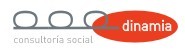 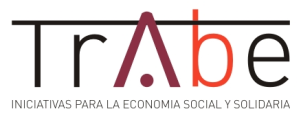 MAIN INTERVENTION CHALLENGES
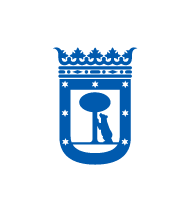 Urge.
Economic planning.
Social stigma.
Loss of social skills and habits.
Limited social network.
Language. 
Cultural patterns.
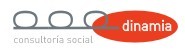 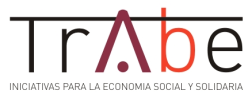 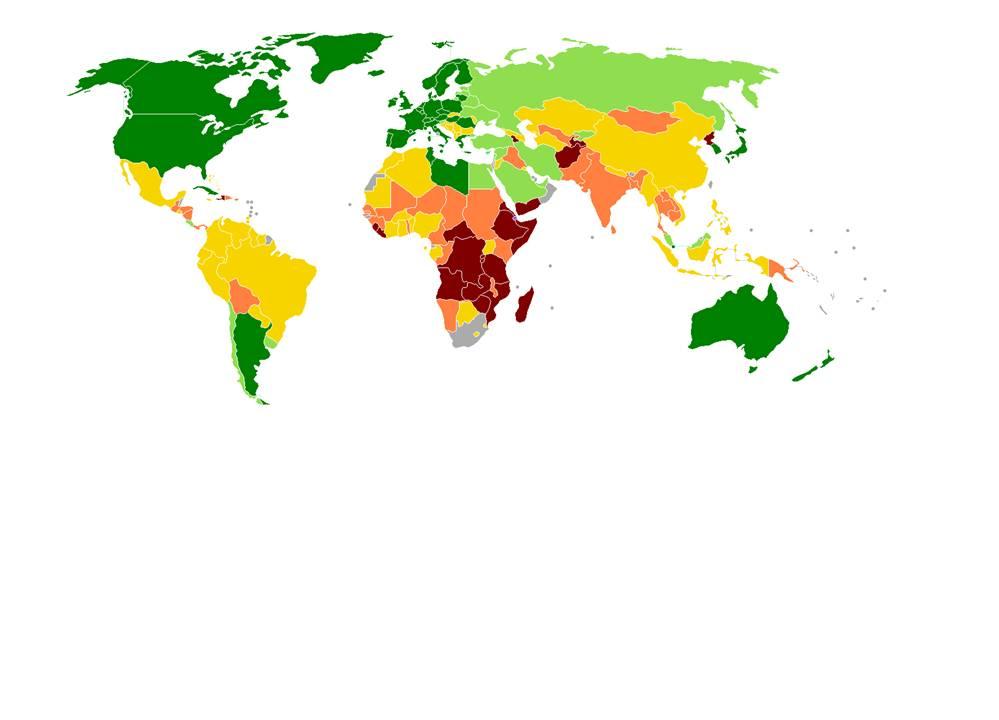 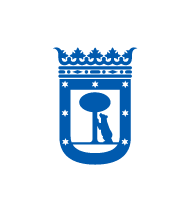 SOME SOCIO-DEMOGRAPHIC STATISTICS…
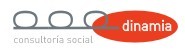 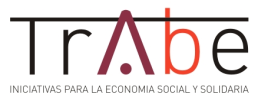 ASSISTED WOMEN in 2016: MOBILE UNIT & DAY CENTRE
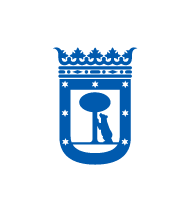 Mobile Unit 470Women
  Day Centre 409 Women
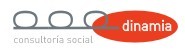 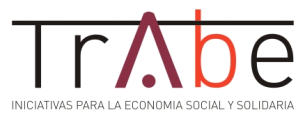 WOMEN’S PROFILEAGE
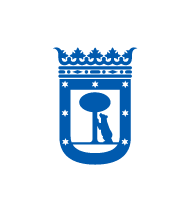 In the Mobile Unit most of the women are from 25 to 34 years old (32%), followed by 35 to 44 (30%), under 24 (30%)and then from 45 to 54 (14%)

In the Centre 46% of the women are from 35 to 44 years old, 29% from 25 to 34 and 14% from 45 to 54
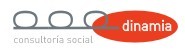 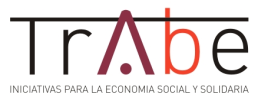 WOMEN’S PROFILENATIONALITY
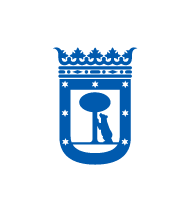 In the Mobile Unit most of the women come from South America (33%), Africa (28%), Eastern european countries (24%) and Spain (13%)
In the Day Centre most women come from  Nigeria (46%), Ecuador (15%), Romania (8%) and Spain (0,05%)
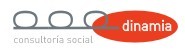 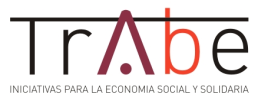 WOMEN’S PROFILEIMMIGRATION STATUS
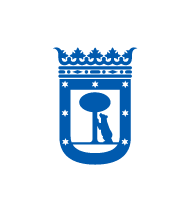 46% of the women have Spanish or comunitarian nationality, 
22% have no residence or work permit, 21% have Residence 
and work permit and 8% are asylum seekers
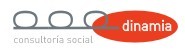 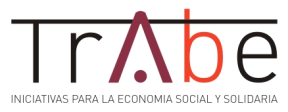 WOMEN’S PROFILEEDUCATION AND TRAINING
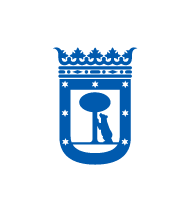 40% Secondary school
34% Primary school
13% can read and write
5% are iliterate
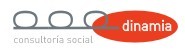 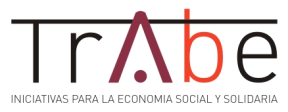 WOMEN’S PROFILE: Day CentreWITH CHILDREN
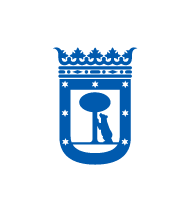 54% of the women have dependent children
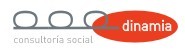 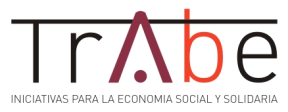 WOMEN’S PROFILE: Day CentreSituation in relation to human trafficking
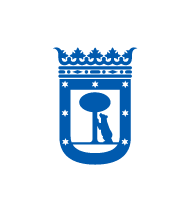 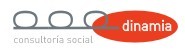 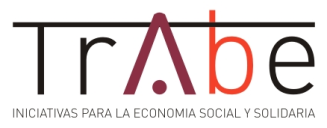 MAIN WOMEN’S EXPRESSED NEEDS
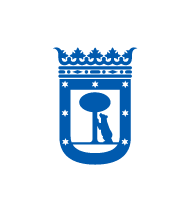 In the Outreach programme, main requests are 
Legal advice, health care information and training courses.

In the Day Centre most  women ask for job seeking support,
Training courses, legal advice,  housing advice, financial
support and psychological  assistance.
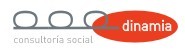 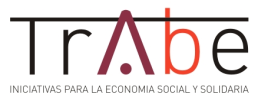 ASOCIACIÓN TRABESAFE HOUSE FOR WOMEN VICTIMS OF SEXUAL EXPLOTATION (Prostitution &/or trafficking)
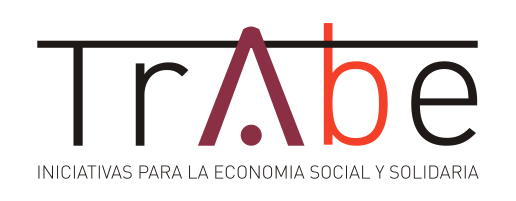 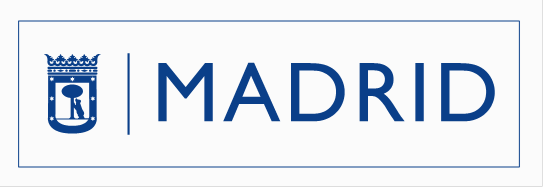 Safe House «Pandora»
It is a specialised service commissioned by City Council of Madrid for Women, alone or with children,  victims of Sexual Exploitation (Prostitution &/or Trafficking).
	
	It provides  
Comprehensive care
to women and their children 
who require 
safe accommodation. 

The shelter has a
 Professional team:
Social care workers, 
Psychologist and Lawyer.
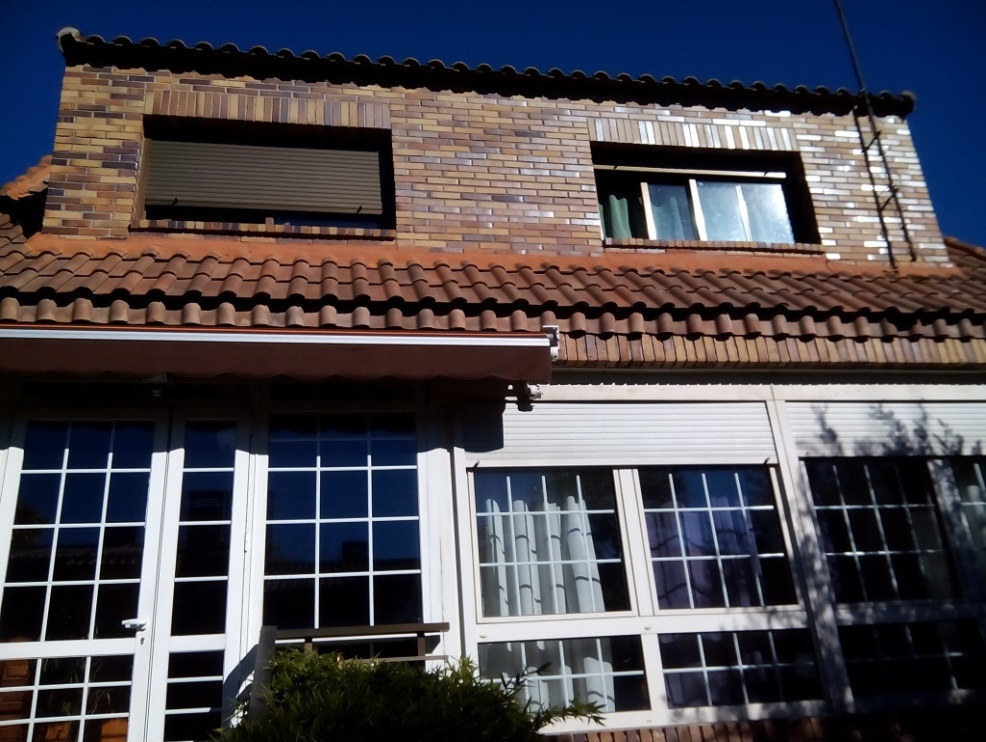 Safe House «Pandora	»
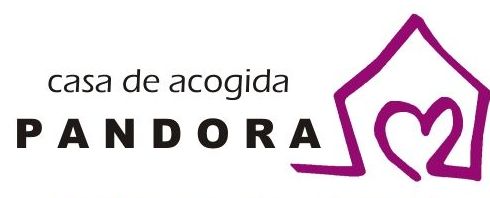 Who is the service for? 

Women over 18 years of age
With or without children 
Who wish to abandon prostitution or are trying to escape their exploiters
In need of safe accommodation
Willing to be sheltered 
Without severe mental health issues, disabilities or substance misuse
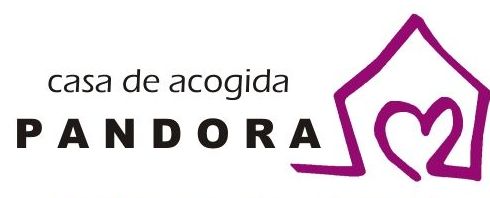 Safe House «Pandora»
Aims:

To create a safe environment for emotional  and physical  recovery,  empowerment. 
To cover basic needs.
To consolidate abandonment of prostitution. 
To assist women in accessing  education and training , as well as the labour market.
To facilitate access to social services and other specialised services (healthcare, housing, substance misuse, etc. ).
To support women in creating social and support networks outside the prostitution environment. 

Through:

Creation an development of a personal intervention plan together with each woman, taking into account their needs and claims. 
Holistic approach, taking in consideration all aspects of women’s lives. 
Individual work: Day to day support from all intervention areas (social, psychological and legal).
Group work: workshops, participatory activities and group therapy. 
Living together based on a «Good Treatment».
Preparation  for an independent living.
Safe House «Pandora»
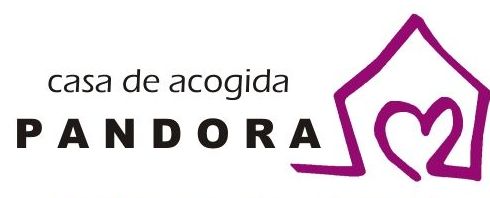 Individual Work:
One- to- one weekly sessions with allocated social care worker
One- to- one sessions with the lawyer, in order to deal with legal issues. 
One- to- one psychotherapy sessions
Accompaniment and support. 
Liaison and coordination with other professionals involved.
Reports and referrals

Group work:
Weekly meetings: a time to discuss home issues and make proposals 
Workshops on several matters, depending on women´s requests, detected needs and relevant topics from all different intervention areas: Social, Psychological and Legal.

Some topics: Social skills, Spanish, English, job seeking skills, self- defence, sexual education, labour, human and women’s  rights, grief, anxiety, gender violence, romantic love, sexual education, IT , etc. 

Group activities in order to improve relationships among residents, improve negotiation and communication skills, assess group roles and detect living together needs. 

 Some activities: Sports, handcrafts, film/TV show viewing and ulterior discussion, cultural visits, etc.
Safe House «Pandora»
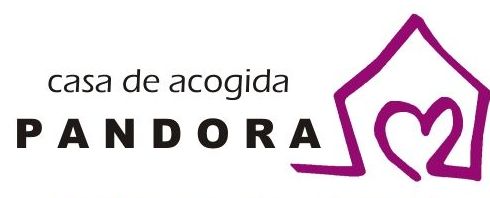 Other tasks:

Working together: coordination with other services and professionals
On-going professional training 
Raising awareness
	Example: Exhibition “Opening the House of Pandora”:  A photography project 	developed in Pandora´s house, to promote empowerment, equality and  awareness 	through portraits of both workers and women living in the safe house.
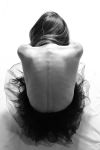 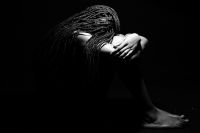 Safe House «Pandora»
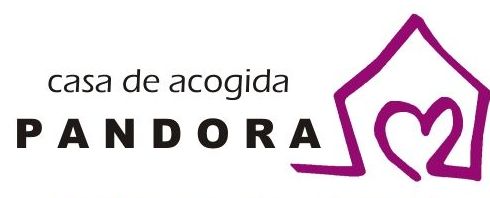 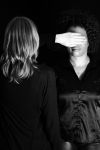 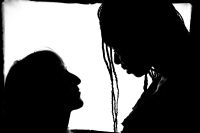 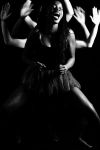 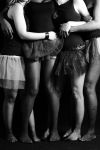 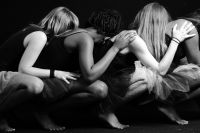 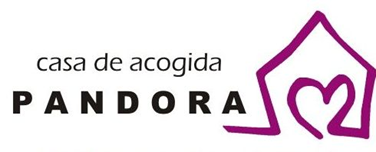 Safe House «Pandora»
Keys to comprehensive intervention:

Methodology based on 2 theories:  “Social Construction of Gender» & «Transtheoretical model of change»
Empowerment and give women encouragement to take charge of their own process 
Systematic data collection and analysis
Liaison with other professionals & Team Work
Reflective practice and evaluation
Clinical supervision (individual & group supervision)
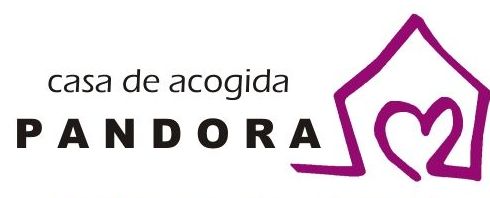 Safe House «Pandora»
“Pandora” can take in a maximum of 10 people (including children) in its 4 shared bedrooms: 2 rooms for 2 people and 2 rooms for 3 people:
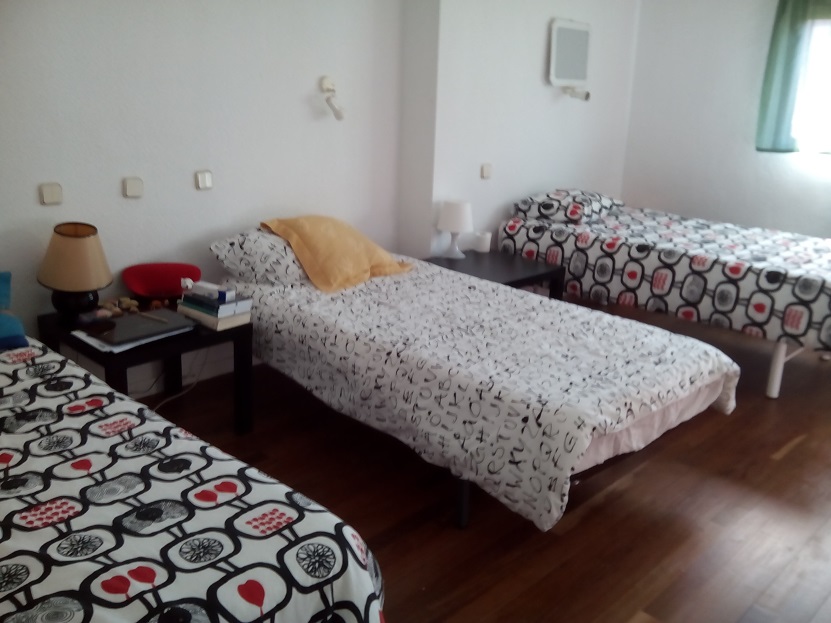 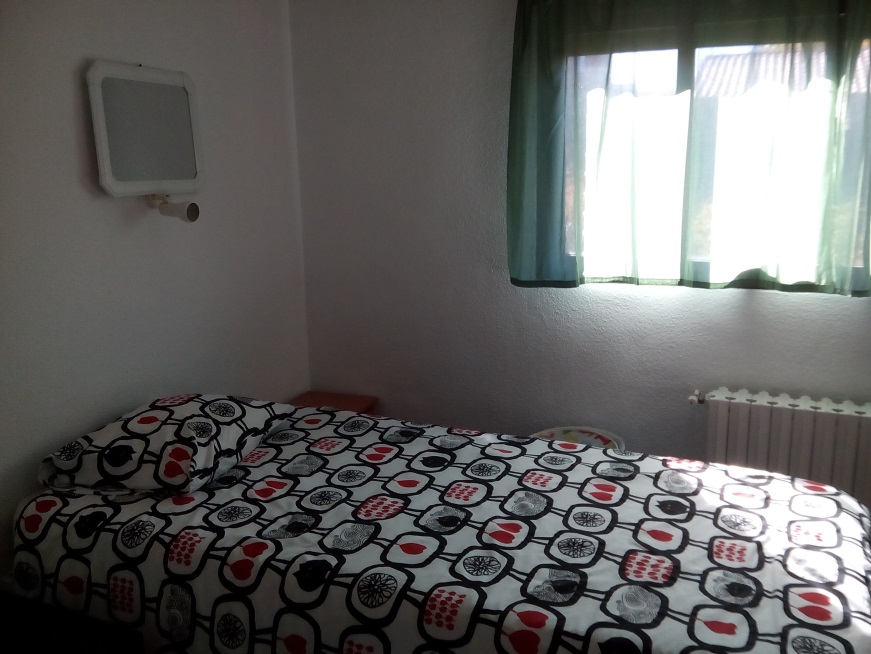 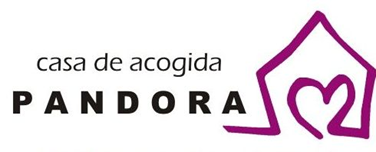 Safe House «Pandora»
The living room: a common area to share and build up relationships based on respect, good treatment, empathy and mutual support.
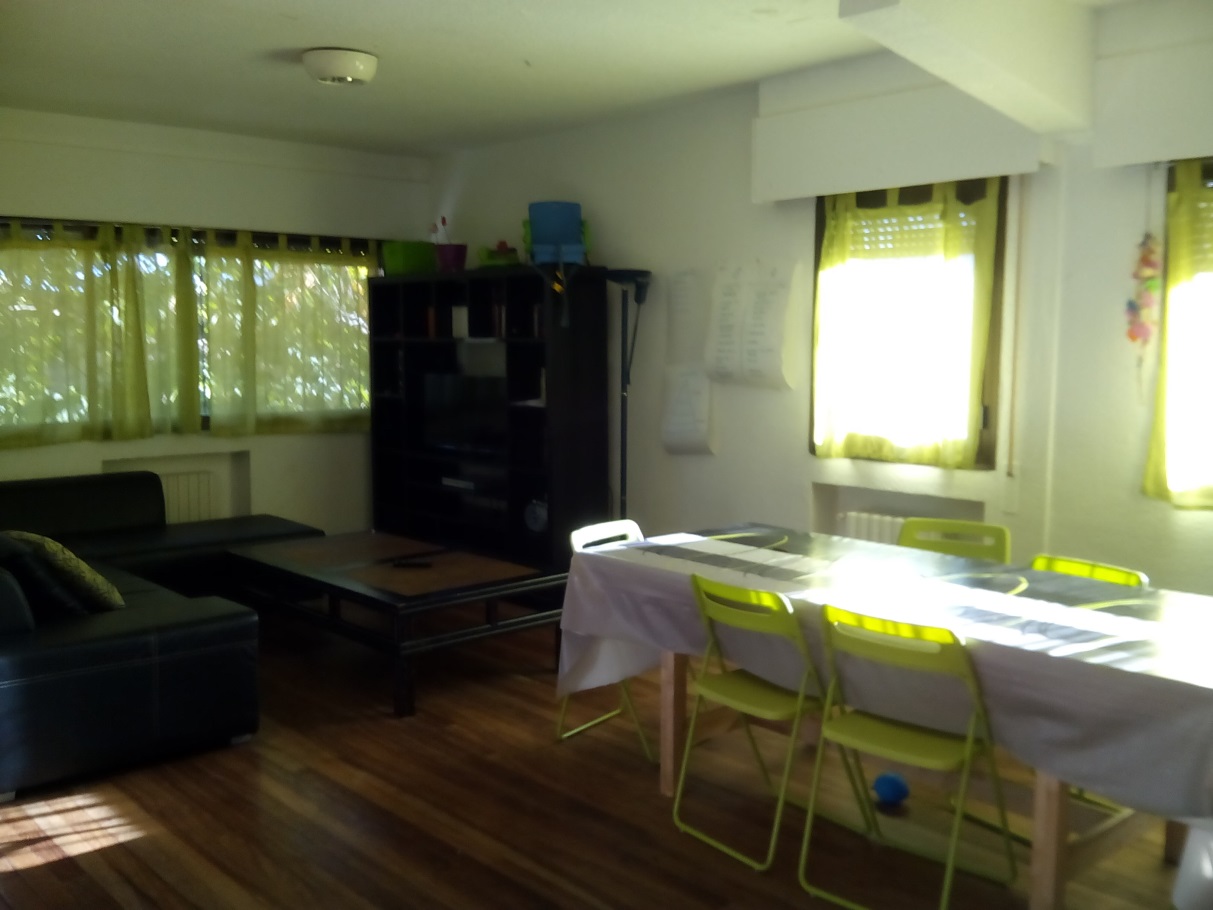 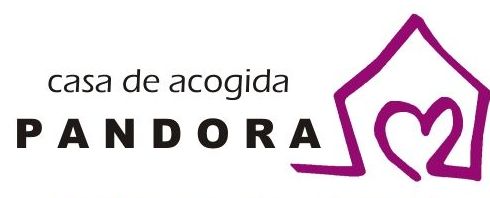 Safe House «Pandora»
“Pandora” can take in a maximum of 10 people (including children) in its 4 shared bedrooms: 2 rooms for 2 people and 2 rooms for 3 people:
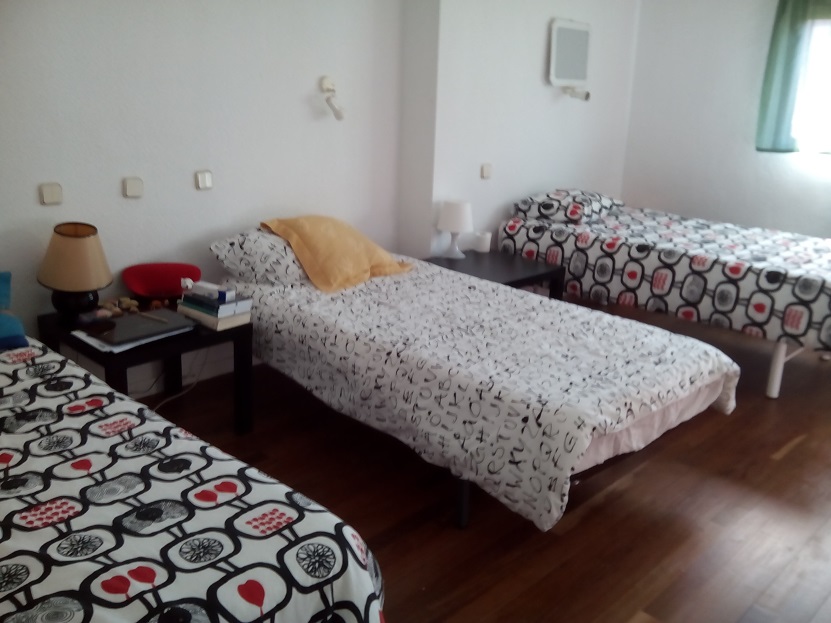 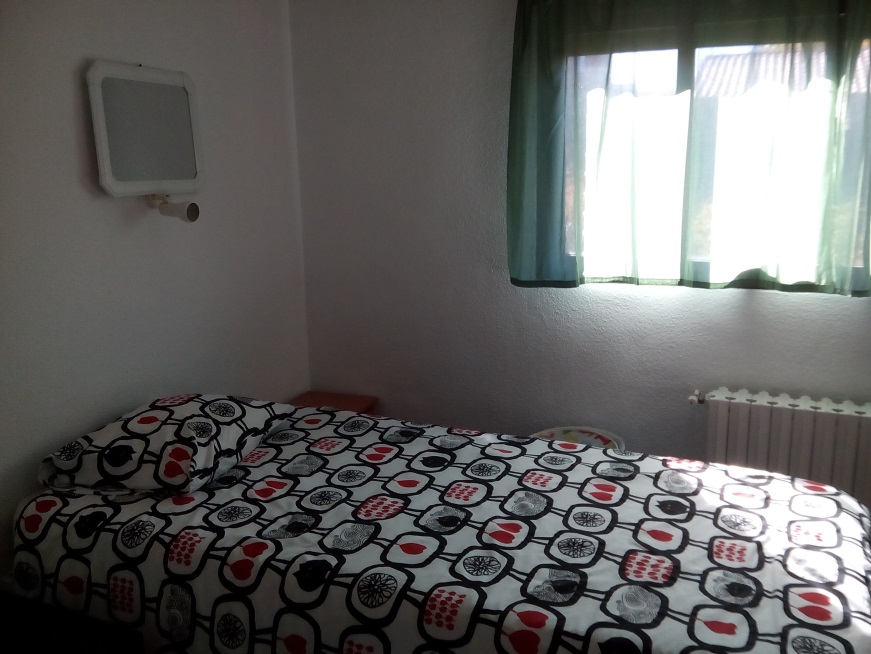 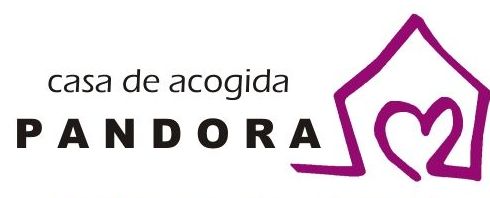 Safe House «Pandora»
There are common areas to carry out workshops and leisure indoor activities, playroom and computer room.
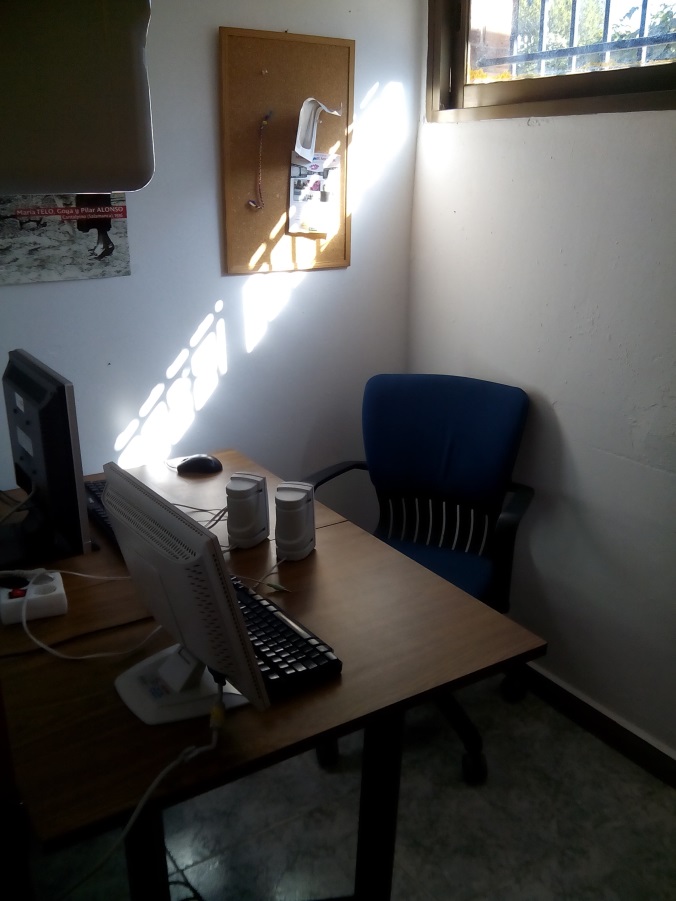 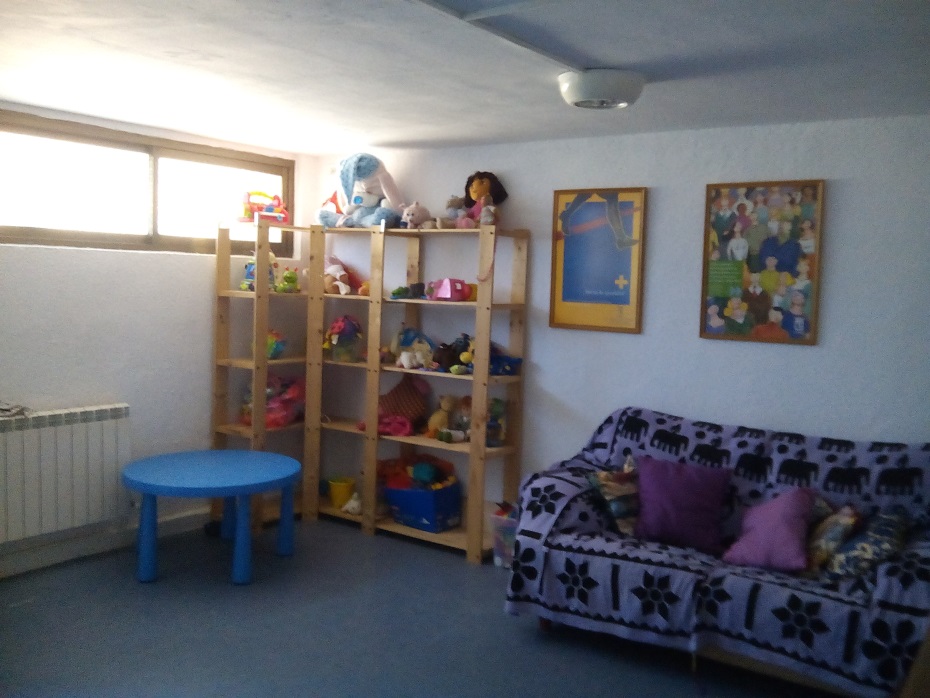 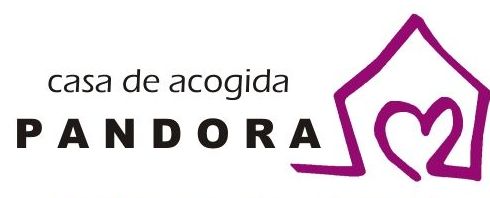 Safe House «Pandora»
24 hours service, 365 days a year. There is always, at least, 1 professional in the accommodation. 


The house also has an office and an interview room, where individual interviews and meetings are conducted.
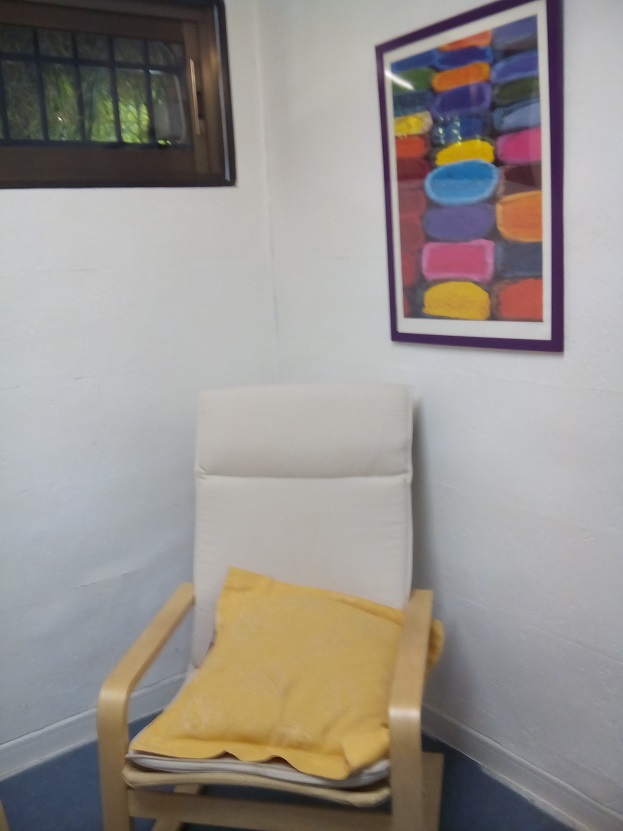 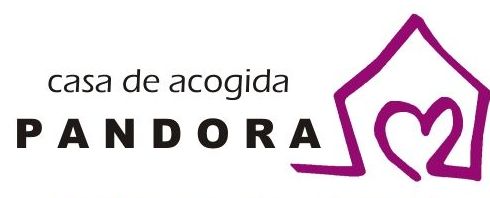 Safe House «Pandora»
Women stay can last up to 12 months
Intervention structured in 4 phases:

Initial Assessment: referral reception, assessment of needs, appropriateness of the service to meet those needs, etc.
Reception: settle  in, link to local services, create a positive bond, reflect on own wishes, develop communication and living together skills, etc. 
Develop and increase  work competencies and other skills: Education and training, sharing experiences, etc. 
Preparation for an independent living: entitled allowances, employment, savings plan, housing, etc. 

Evaluation and follow up: joint work with “Concepción Arenal” allocated social worker and any other professionals involved.
CHALLENGES
Detection Vs Identification of victims
Mental Health: specific programs for  women victims of human trafficking with severe mental health issues or disabilities.
Accommodation:
Emergency shelter: short-term accommodation 
Transitional housing/ semi-independent living
CHALLENGES
Underage victims of sexual exploitation
Who they are
Where they are
How laws protect them
Support network for underage victims
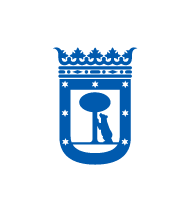 THANK YOU VERY MUCH FOR YOUR 
ATTENTION
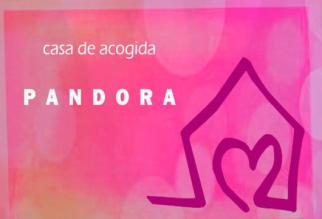 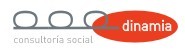 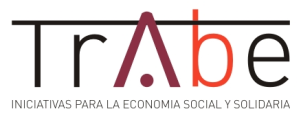